Tourniquet Safety
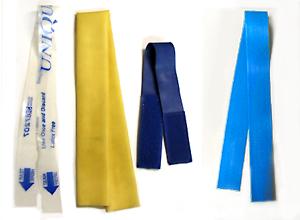 Tourniquet Safety
- The tourniquet is used in the   
   venipuncture procedure and is a  
   band that is tied above the 
   venipuncture site. 

 - According to the NVML/SRMC policy 
   NVML.SRMC.PBT.001, “apply the 
   tourniquet three to four inches 
   above the site. The patient can be 
   asked to make a fist, but do not allow 
   the patient to pump the fist as this 
   can cause changes in some analytes.”
- Apply the tourniquet to select a site and then remove the       tourniquet.  “Remove the tourniquet after no more than 1 minute     and leave it off for at least two minutes before reapplying to avoid      hemoconcentration.”
- The tourniquet should then be removed when blood flow is 
    established. The tourniquet must be released after no more that one 
    minute.
 - At the end of the draw perform an equipment check to ensure all   
   supplies are accounted for and then discard appropriately
Hemoconcentration
Prolonged tourniquet application can cause hemoconcentration.

Hemoconcentration is a decrease of the fluid content of the blood, with increased concentration of formed elements.
“Externally inducted hemoconcetration is that which a Phlebotomist can cause, and can have the same effect on test results. Applying the tourniquet too tightly or leaving it on for too long causes the blood to become hemoconcentrated below the constriction. Changes to the blood below the tourniquet occur within one minute. Therefore, if the Phlebotomist is having difficulty locating a vein, the tourniquet should be removed and the blood in the limb be allowed to return to its basal state for two minutes before continuing the collection.”
Effects of Hemoconcentration
“The analytes altered during hemoconcentration can lead to erroneous results that cause physicians to treat a condition the patient may or may not have.”
“Should hemoconcentration cause an analyte that is abnormally low to be reported as normal, a potentially serious situation can go undiagnosed and untreated.”
References
Dorland's Medical Dictionary for Health Consumers. © 2007 by Saunders, an imprint of Elsevier, Inc.
 
MediaLab, Inc. Online CE, compliance, and document control for clinical and histology laboratories. 
Avoid Prolonged Tourniquet Time from Rountin Venipuncture, presented by MediaLab
 
MediaLab Inc. Online CE, compliance, and document control for clinical and histology laboratories. 
Tourniquets, Alcohol, and Guaze from Routine Veneipuncture, presented by MediaLab.
New Vision Meical Laboratories St. Rita’s Medical Center Procedure NVML.SRMC.PBT.001.
Phlebotomy Today STAT! May 2008. Center for Phlebotomy Education, Inc.